Opetussuunnitelma ja arviointi
OPS-arviointiprosessi
Lähtökohdat prosessille

Prosessin tavoitteet kirkkaina ja muuttumattomina
1) päättöarvioinnin kriteerien toimimattomuus 
2) oppimisen edistymisen kuvaus (oppimisen omistajuus)
3) oppilaiden ja opettajien arviointitaitojen kehittyminen (monipuolisuus)
Oppimiskäsitys opetussuunnitelmassa
* Oppilas on aktiivinen toimija 
* Oppilaan tulee oppia asettamaan tavoitteita toiminnalleen 
* Omista oppimisen tavoista pyritään tulemaan tietoiseksi 
* Itseohjautuvuutta tavoitellaan 
* Monipuolinen palaute on oppimiselle keskeistä
POPS 2014 2.3
Kouluissa kehitetään arviointi-kulttuuria, jonka keskeisiä piirteitä ovat:
rohkaiseva ja yrittämään kannustava ilmapiiri     
oppilaiden osallisuutta edistävä, keskusteleva ja vuorovaikutteinen toimintatapa     
oppilaan tukeminen oman oppimisprosessinsa ymmärtämisessä sekä oppilaan edistymisen näkyväksi tekeminen koko oppimisprosessin ajan     
arvioinnin oikeudenmukaisuus ja eettisyys     
arvioinnin monipuolisuus     
arvioinnin avulla saadun tiedon hyödyntäminen opetuksen ja muun koulutyön suunnittelussa.
Pops 2014,  6.1.
[Speaker Notes: Tämä sopisi mielestäni tähän. Avaukseksi oppimiskäsityksestä arviointikäsitykseen, josta tämä on tiivistelmä. Tästä sitten sen määrittelyyn, mikä on tavoite ja miksi sitä arvioidaan.]
Haasteet koulun/opettajien pedagogiikassa
ei ole tutustuttu (tämän opetussuunnitelman) 
tavoitteisiin, eikä suunniteltu opetusta tavoitelähtöisesti
suunnittelu kohdistuu ensisijaisesti sisältöihin (oppikirjat)
sisältö on paloiteltu muotoihin ja opetusjärjestelyihin (tehtävät ja harjoitukset)
arviointi kohdistuu sisältöihin ei tavoitteisiin eikä arviointi ole kriteeriperusteista
Opetuksen suunnittelu (ohjaus)
OPS – oppimiskäsitys ja toimintakulttuuri perustana
tavoitteisiin perehtyminen
tavoitteiden kokoaminen järkeviksi oppimiskokonaisuuksiksi suhteessa arvioitaviin tavoitteisiin
sisältöjen valitseminen, joiden avulla tavoitteisiin päästään
tavoitteiden läpi käyminen oppilaiden kanssa
miten arvioidaan ja kuka arvioi 
opetusta tukevan materiaalin valinta
Opettaja arvioi tavoitteiden saavuttamista
”Oppimisen, työskentelyn ja käyttäytymisen arvioinnin sekä palautteen antamisen oppilaille tulee aina perustua opetussuunnitelman perusteissa asetettuihin ja paikallisessa opetussuunnitelmassa tarkennettuihin tavoitteisiin." Pops 2014, 6.2
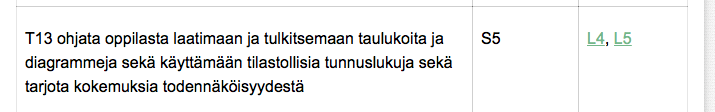 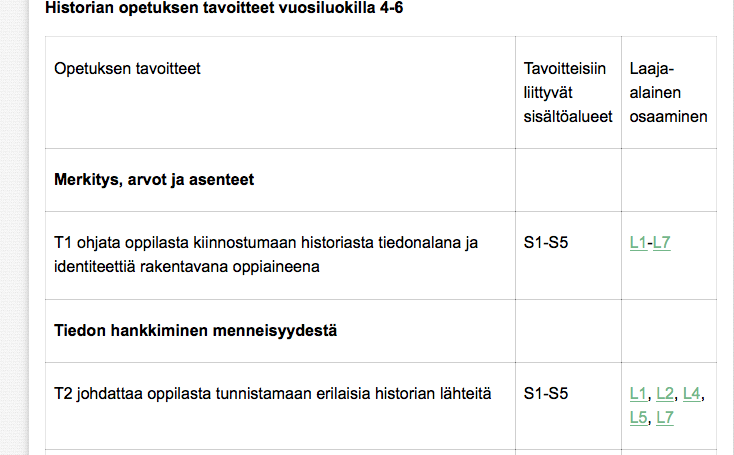 POPSissa on johdettu joka tavoitteesta Hyvän osaamisen kuvaus
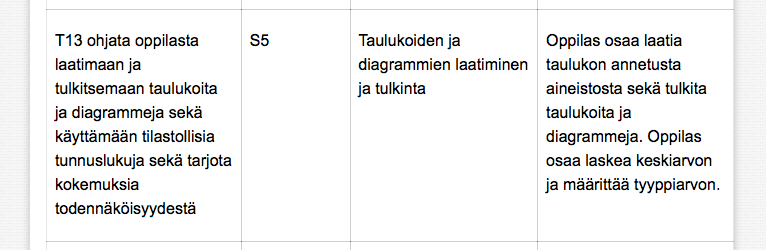 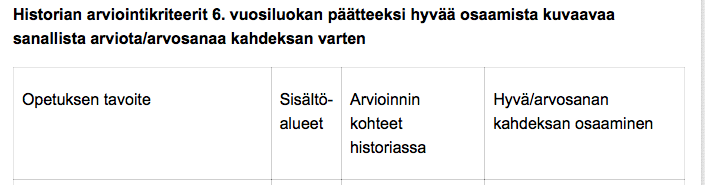 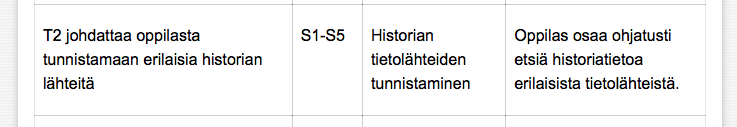 Hyvän osaamisen normin yhteys taitotasotaulukkoon
Hyvän osaamisen kuvaukset ovat taitotasotaulukoissa tasolla 4 
vuosiluokilla  3-6 sekä 7-9 (vuosiluokkien 1-2 taitotasot on luotu vain tavoitteen perusteella)
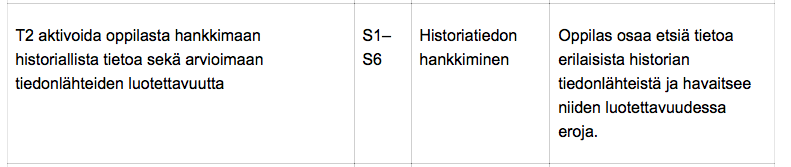 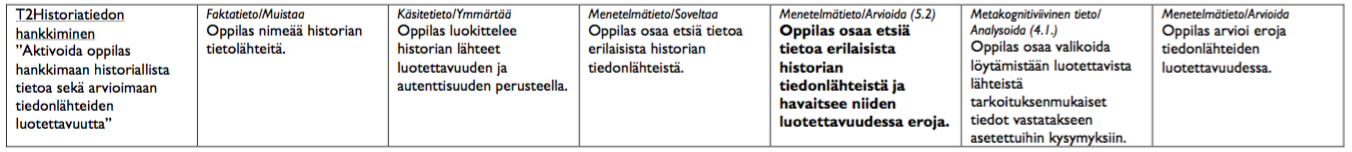 [Speaker Notes: > Opettajan on oleellista tietää, miten työskentely luokassa liittyy opetussuunnitelman tavoitteisiin.]
"Opettajat huolehtivat, että tavoitteet ja arviointiperusteet ovat oppilaiden tiedossa. Tavoitteiden pohtiminen ja oman oppimisen edistymisen tarkastelu suhteessa tavoitteisiin on tärkeä osa myös oppilaan itsearviointitaitojen kehittämistä." 
Pops 2014, 6.2
[Speaker Notes: > Opettajan on oleellista tietää, miten työskentely luokassa liittyy opetussuunnitelman tavoitteisiin.]
Osaamisen- ja oppimisen edistymisen kuvaamisen viitekehys
Andersonin ja Krathwohlin taksonomia on
 
...väline luokitella ja hahmottaa erilaisia oppimisen tavoitteita.

...keino varmistaa, että oppimistavoitteet, opetus ja arviointi ovat linjassa.

...perustana opsin tavoitteiden teossa.
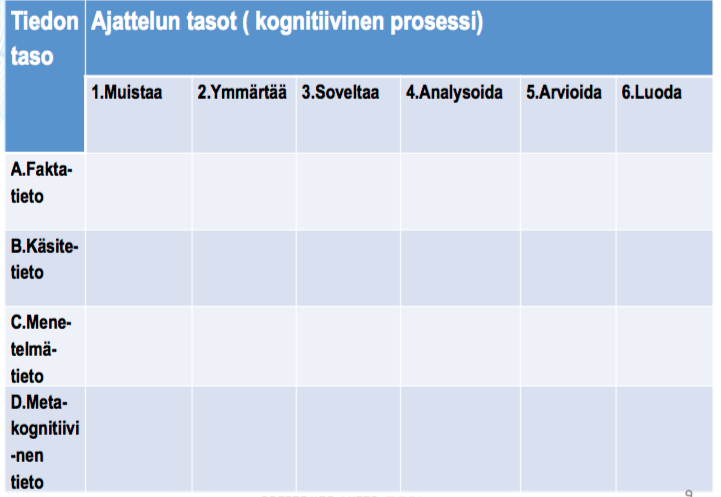 Kärnä& Aksela 2013 Työskentely- ja ajattelutaitojen arviointi kouluopetuksessa. Teoksessa Räisänen (toim.) Oppimisenja arvioinnin kontekstit ja käytännöt. OPH.
Krathwohl, D.R. 2002. A revision of Bloom’s taxonomy: An overview. Theory into Practice, 41(4), 212–218.
Anderson, Krathwohl ym. 2001 A Taxonomy for Learning, Teaching, and Assessing: A Revision of Bloom's Taxonomy of Educational Objectives
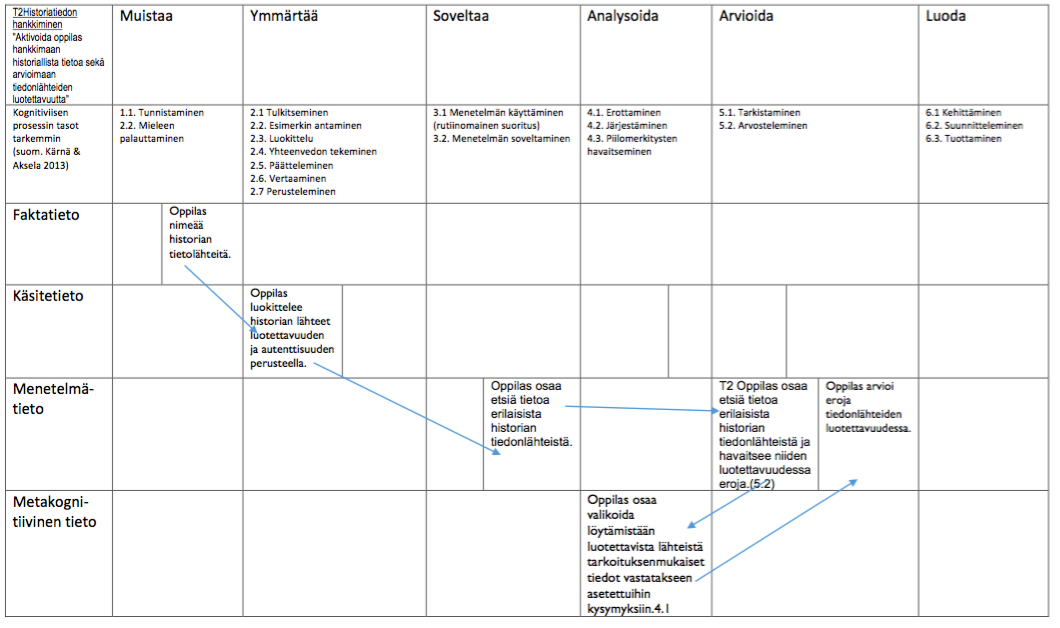 Taksonomian yhteys taitotaso-kuvauksiin
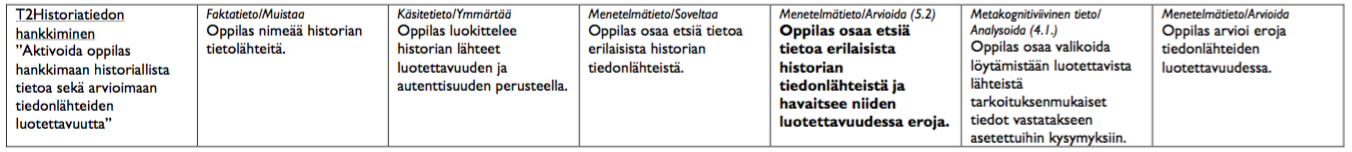 Yleiset arviointiohjeet lukuvuodelle 17-18
Jokaisen vuosiluokan vuosiluokkaistetut tavoitteet täytyy olla arvioitu (vuosiluokkakokonaisuuksittain 1-2, 3-6, 7-9) ja dokumentoitu vähintään kerran lukuvuodessa
Dokumentointitapa voi olla mm. kynä-paperi-koe, merkintä arviointityökalussa, videoitu/äänitetty esitelmä, kirjallinen projektityö, kuva sekä sen arviointi
Lukuvuoden aikana (eli opintojen aikainen arviointi) opettajan on arvioitava oppilaan oppimisen edistymistä. Apuna osaamisen edistymistä kuvaavat taitotasotaulukot, joita käytetään arvioinnin apuna kaikissa kouluissa ja kaikilla vuosiluokilla (8. ja 9. vuosiluokat lukuvuonna 2018-19 ja 2019-20)
Lukuvuosiarvioinnissa alakoulun vuosiluokkien 1-5 päätteeksi käytetään kaksiportaista arviointia (tavoitteet saavutettu/ei saavutettu) ja kuudennen vuosiluokan päätteeksi arviointiportaikkoa tavoitteita ei saavutettu (hylätty)/hyvän osaamisen kriteerit ei saavutettu/saavutettu osittain/saavutettu/ylitetty
Oppiaineista annetaan lukuvuoden päätteeksi yksi numero vuosiluokilla 7 (– 9). 
Päättyvissä pakollisissa (kotitalous, kuvataide, käsityö, musiikki) aineissa annetaan seitsemännen luokan päätteeksi numero, joka on päättöarvioinnin kriteerien mukainen​
Lukuvuoden aikaiset opinnot arvioidaan Wilman arviointikirjaan vain kerran. Yläkoulun jaksojen jälkeen ei tule numeroa, mikäli oppiaine ei lukuvuositasolla pääty. Paperisia jaksotodistuksia ei enää anneta.